DOSSIER ANNULE
3098
DOSSIER CLOTURE
3095
Sur choix de l’utilisateur, à chaque étape, le dossier peut passer en statut ANNULE
Date d’échance atteinte (Warning) ou dépassée (Alerte)
 45 jours
Facturation  réglée (clôturée ) (Module FACTURATION)
 Date de mise en service (Onglet DEMARCHE)
DEBLOCAGE CLIENT
3030
3 jours
Indicateurs de suivi d’avancement:
OK: Délai non encore atteint
Facturation émise et envoyée (Module FACTURATION)
 BL clôturé (Module BL)
 Dossier de crédit (Onglet CHECKLIST)
WARNING: Dernier jour avant ALERTE
ALERTE: Délai dépassé
Date installation prévisionnelle atteinte (Warning) ou dépassée (Alerte) + 2 jours
Version de travail
N°2
Confidentiel CES
FACTURATION
3025
Ticket clôturé (installation effectuée et validée) (Module TICKET)
Date réception prévisionnelle atteinte (Warning) ou dépassée (Alerte)
 10 jours
INSTALLATION PROGRAMME
3020
Statut installation programmée (Onglet DEMARCHE)
 Date de livraison du matériel chez le client (Onglet DEMARCHE)
 Date d’intervention prévisionnelle installateur ET validée avec le client (Onglet DEMARCHE)
 BL non bloqué en stock
 Ticket d’intervention pour l’installateur créé (Onglet DEMARCHE)
Le workflow ne bloque pas si le matériel soumis au stock n’est pas disponible. La personne en charge du dossier a toujours la possibilité de visualiser le niveau de stock via l’onglet matériel. Il peut donc valider le passage à l’étape suivante sans blocage. Par contre, le blocage, si le stock n’est pas disponible interviendra au niveau du traitement du BL.
INSTALLATION A PROGRAMMER
3015
3 jours
COMMANDE/LIVRAISON au statut Commande effectuée (Onglet DEMARCHE)
 BL créé (Onglet DEMARCHE)
3 jours
COMMANDE - LOGISTIQUE
3010
Enveloppe financière renseignée (Onglet FINANCIER)
 Statut Financement Accepté OU Case cochée Paiement  comptant (Onglet FINANCIER)
Case à cocher Statut Identification du matériel finalisé (Onglet DEMARCHE)
-- jour
FINANCEMENT
3005
Workflow de vie d’un DOSSIER
- Checklist renseignée NON BLOCANTE (Onglet CHECKLIST)
Métier EnR
 Vente & Déploiement de matériel
 La Checklist peut être bloquante ou autoriser le passage à l’étape suivante si elle est en WARNING (item non reçu mais ne bloque pas le passage à l’étape suivante)
CREATION DOSSIER
06/01/2014
3000
LIENS INTER MODULE PROPOSES
ONGLET DEMARCHE
Si case à cocher «  Identification matériel»,  vous avez la possibilité de créer un BL de livraison rattaché au dossier via l’icône
Si case à cocher « cadeau » sélectionnée »,  vous avez la possibilité de créer un BL rattaché au dossier via l’icône
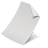 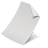 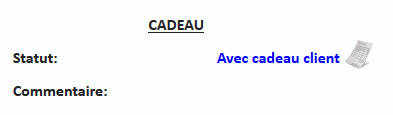 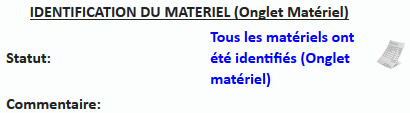 Si case à cocher «  Date d'installation validée avec le client » sélectionnée,  vous avez la possibilité de créer un TICKET d’installation rattaché au dossier via l’icône
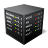 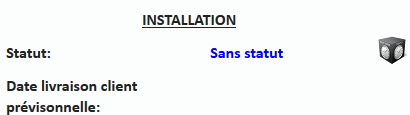 Si vous annulez une facture, un BL ou un TICKET, l’application vous permettra d’effectuer une nouvelle création si besoin
ONGLET FINANCIER
Si case à cocher «  Identification matériel»,  vous avez la possibilité de créer un DEVIS / PROFORMAT / FACTURE rattachés au dossier via l’icône
Si c’est un paiement financé (case à cocher « paiement comptant » non coché,  vous avez la possibilité de créer une facture rattachée au dossier pour l’organisme financier via l’icône
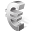 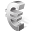 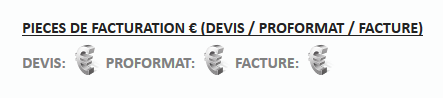 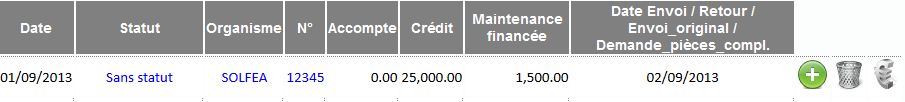